WATER DAY
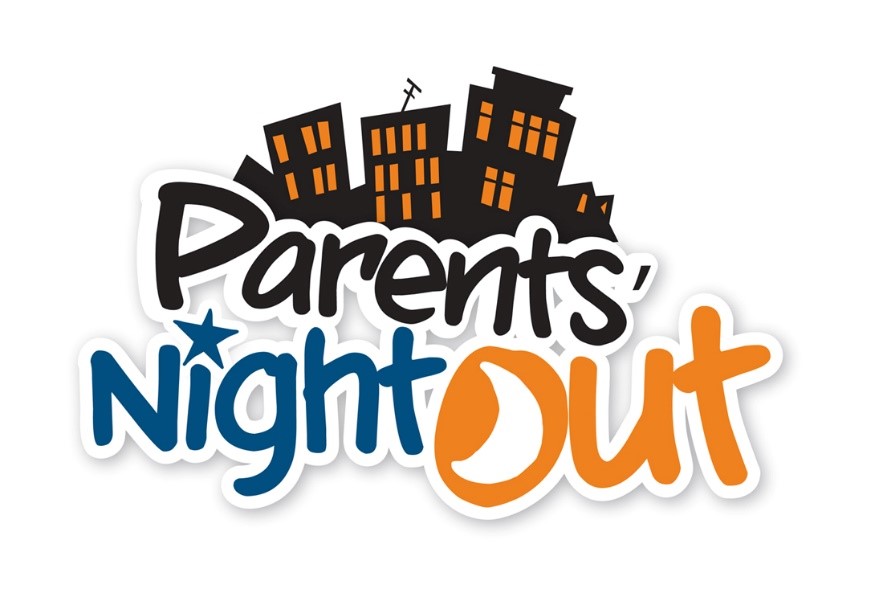 Ready…
     Set….
           GET WET!!
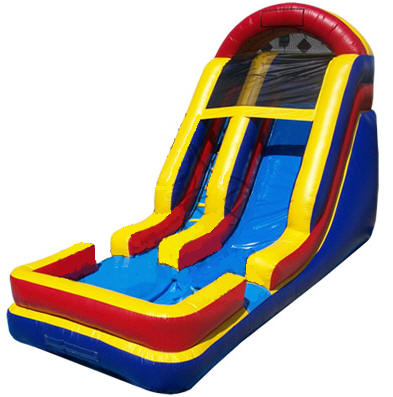 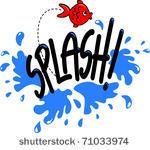 Parents go out! Kids come have fun!!
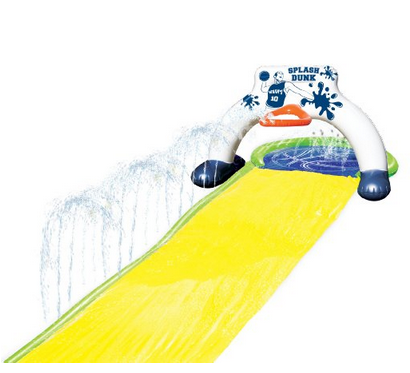 July 29  5:30 P.M.–9:30 P.M.
10515 W. Odeum Ln  Tolleson, Arizona
(Cross-streets: 107th Ave. and Lower Buckeye Rd.)  
Join us for a great time of FUN!!
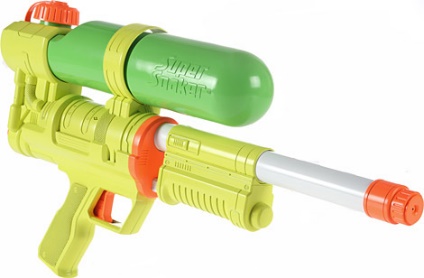 $5.00 
Adoptees
$7.50 
Non-Adoptees
Sponsored by:  Hope Foundation of Arizona
Adoption Support Organization